فصل سوم مدیریت کسب و کار
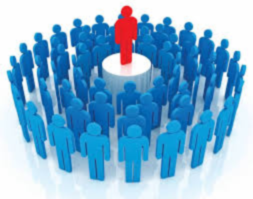 مدیریت
مديريت
 فرايند بكار گيرى موثر و كار امد منابع مادى و انسانى در برنامه ريزى ،سازماندهى، بسيج منابع و امكانات هدايت و كنترل است كه براى دستيابي به اهداف سازمانى و براساس نظام ارزشى مورد قبول صورت ميگيرد
تعاريف ديگر از مديريت :
هنر انجام امور بوسيله ديگران 
فرآيندى كه طى آن تصميم گيرى در سازمان ها صورت ميگيرد 
انجام وظايف برنامه ريزى ،سازماندهى، رهبرى ،هماهنگى و كنترل 
علم و هنر هماهنگى كوشش ها و همكارى اعضاى سازمان و استفاده از منابع براى نيل به اهداف سازمانى 
بازى كردن نقش رهبر،منبع اطلاعاتى،تصميم گيرنده و رابط براى اعضاى سازمان
وظایف مدیریت
برنامه ريزى یعنی اندشیدن از پیش
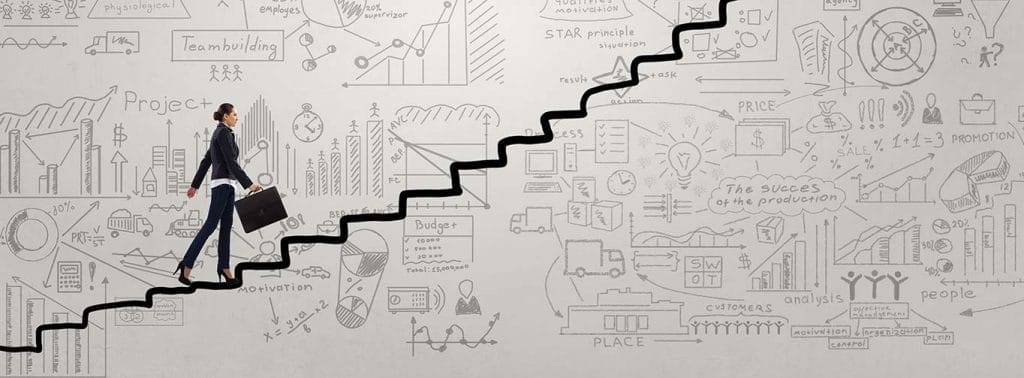 تعاريف ديگر از برنامه ريزى :
تعيين هدف ،يافتن و ساختن راه بايد انجام گيرد
تصميم گيرى در مورد اينكه چه كارهايي بايد انجام گيرد
تجسم و طراحى وضعيت مطلوب در آينده و يافتن و ساختن راه ها و وسايلي كه رسيدن به آن را فراهم كند
طراحى عملياتى كه شى يا موضوعى را برمبناى شيوه اى كه از پيش تعريف شده،تغير بدهد
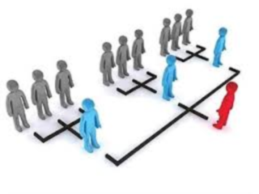 سازماندهى
سازماندهى فرآيندى است كه طى آن تقسيم كار ميان افراد و گروهاى كارى و هماهنگى ميام آنان به منظور كسب اهداف صورت ميگيرد.
رهبرى
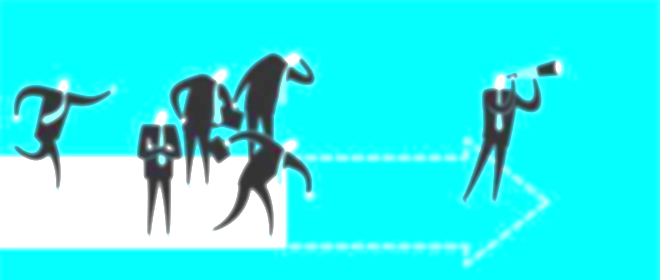 رهبرى يا هدايت يعنى تلاش مدير براى ايجاد انگيزه و رغبت در زيردستان جهت دست يافتن به اهداف سازمان
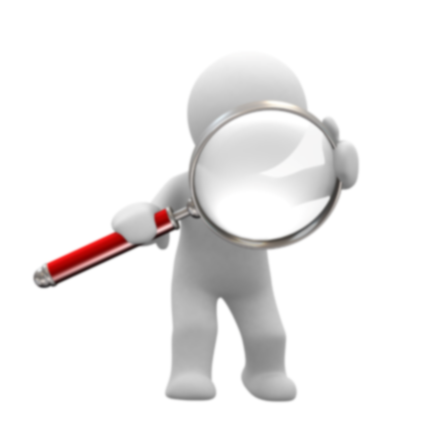 كنترل
كنترل ،تلاش منظمى است در جهت رسيدن به اهداف استاندارد،طراحى سيستم بازخورد اطلاعات،مقايسه اجزاى واقعى با استانداردهاى از پيش تعيين شده وسرانجام تعيين انحرافات احتمالى و سنجش ارزش آنها بر روند اجرايي كه در برگيرنده حداكثر كارايي است.
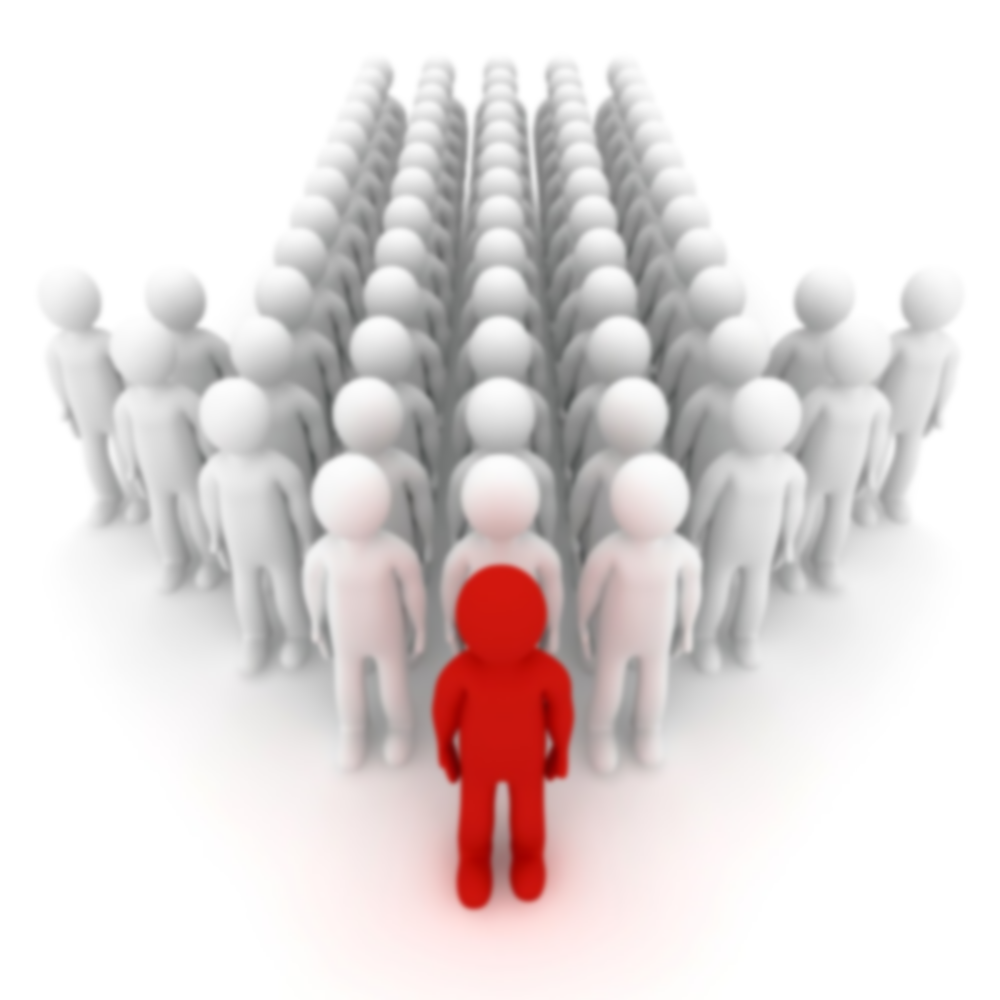 مدیریت در سازمان های بزرگ
الف)مديريت عملياتى

برنامه عملياتى نوعى برنامه تفصيلي و كوتاه مدت است كه موجب مراحعه كمتر زيردستان به مديران جهت كسب تكليف و همچنين كم كردن مراجعه مديران به كاركنان جهت نظارت بر عملكرد آنان مى باشد .مديران رده عملياتى بيشتر وقتشان را با زيردستان ،مقدارى از آن را با همكارى و اندك زمانى را با مافوق ها يا خارج از سازمان مى گذرانند.
ب)مديران ميانی



مديريت ميانى به طور مستقيم به مديران رده بالا گزارش مى دهد.كارشان مديريت بر سرپرستان است و نقش حلقه واسط را ميان مديريت عالى و مديران عملياتى به عهده دارند. بيشتر وقت مديران ميانى به تحليل دادها،آماده كردن اطلاعات براى تصميم گيرى ،تبديل تصميم هاى مديريت به پروژهاى معين براى سرپرستان و جهت دادن به نتايج كار مديران عملياتى اختصاص دارد.
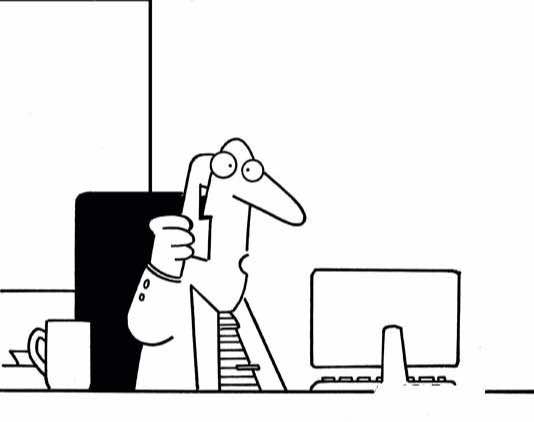 ج)مديريت عالى 


استراتژى هاى سازمانى توسط رئيس سازمان ،مديركل و معاونين تدوين مى گردند.مديرى كه در نقش هاى عملياتى و ميانى بوده مى تواند به مديريت عالى راه يابد .بخش اعظم كار مديران عالى از نظر پويايي و مشغله نظير كار مديران عملياتى مى باشد .
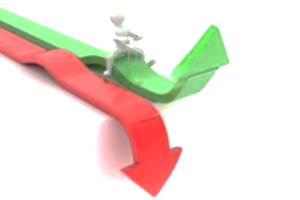 مكتب هاى مديريتى :
مكتب كلاسيك 
محوريت بحث:
دستيابي به حداكثر كارايي در سازمان است.
در سازمان:
كلاسيك ها به سازمان رسمى توجه دارند.
وجود سازمان هاى غير رسمى را مضر مى دانند.
ديدگاه:نگرشى صرفا مكانيكى به سازمان و افراد دارند .
انسان را همرديف با ساير عناصر توليد مى دانند  و برايشان هويت مستقل قائل نیستند
کلاسیک
به سه دسته كلى تقسيم مى شوند :

١.مكتب مديريت علمى فردريك تيلود
٢.مكتب مديريت ادارى هنرى فايول
٣.نظريه بروكراسي آرمانىرماكس وبر
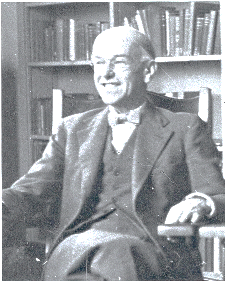 مكتب نئوكلاسيك(روابط انسانى)
محوريت بحث
بر جنبه هاى انسانى مديريت تاكيد ميكنند.
نئوكلاسيك
طرفداران اين روش معتقد بودند كه مديريت بايد توجه خود را بر افراد متمركز كند ينى متغير هاى اجتماعى را موثرتر از متغير هاى فيزيكى مي دانستند
فعاليت هاى انجام شده در اين دوره(نئوکلاسیک)
مطالعات هاثورن در مورد مكتب نئوكلاسيك:

الف:مديرانى كه روابط انسانى خوبي در محيط كار برقرار ميكنند،مى توانند به بهره ورى دست يابند.
ب:جنبش روابط انسانى مرحله ايي، كه امروز به عنوان رشته رفتار سازمانى ،يعنى مطالعه افراد و گروها در سازمان مطرح است
مكتب سيستم هاى اجتماعى
نگرش سيستمى از دهه ١٩٥٠در مديريت مرسوم شد.
طرفداران اين نظريه معتقدند نگرش سيستمى بهترين طريق براى وحدت بخشيدن به مفاهيم و نظريه هاى مديريت و دستيابي به نظريه اى جامع است.
مكتب اقتضايي
اين مكتب بيشتر طرز فكرش درباره ى سازمان،مديريت  و پديدهاست .
به اين موضوع اشاره دارد كه در شرايط گوناگون و بسته به اقتضائات زمانى ،مكانى و موقعيتى است كه ميتوان درباره موضوع اظهار نظر كرد.
در مكتب  اقتضائى:
چيزى به عنوان بهترين وجود ندارد،بلكه اين افتضائات است كه نشان مى دهد در (آن مورد خاص )چه چيزى بهترين است .
سطوح مديريت
مديريت عملياتى

برنامه عملياتى نوعى برنامه تفصيلي و كوتاه مدت است كه موجب مراحعه كمتر زيردستان به مديران جهت كسب تكليف و همچنين كم كردن مراجعين مديران به كاركنان جهت نظارت بر عملكرد آنان مى باشد .
مديران عملياتى بيشتر وقتشان را با زير دستان ،مقدارى از آن را با همكاران و اندك زمانى را با مافوق ها يا خارج از سازمان مى گذرانند
مديران ميانی


مديران ميامى به طور مستقيم به مديران رده بالا گزارش مى دهند .كارشان مديريت بر سرپرستان است و نقش حلقه واسط را ميان مديريت عالى و مديران عملياتى به عهده دارند.بيشتر وقت مديران ميانى به تحليل دادها ،آماده كردن اطلاعات براى تصميم گيرى ،تبديل تصميم هاى مديربت به پروژهاى معين براى سراريتان و حهت دادن به نتايج كار  مديران عملياتى اختصاص مى يابد .مديران ميانى برنامه زيزى هاى ميان مدت نموده و براى اظهار نظر مديريت عالى ،برنامه هاى جامع و بلند مدت آماده مى نمايند .
شاخه های مدیریت
مديريت دولتى +مديريت صنعتى+مديريت بازگانى+مديريت شهرى+مديريت استراتژيك+مديريت تحول+مديريت منابع انسانى+مديريت ريسك+مديريت بحران+مديريت  آموزشى+مديريت كارآفرينى+مديريت مالى+مديريت پروژه و مديريت  برنامه +مديريت هتل دارى و جهانگردى +مديريت گمركى+مديريت كيفيت+مديريت تكنولوژى+مديريت عملياتى+مديريت ورزشى
كسب كار در واژه  نامه هاى مختلف : 
 
آكسفورد :كسب كار به معنى خريد و فروش و تجارت آمده است .
در واژه نامه لانگ من :كسب كار به فعاليت پول در آوردن و تجارتى كه از آن پول حاصل شود گفته مى شود.
نظريها از كسب وكار


ارویک وهانت :كار عبارت است از هر نوع كسب  

پتوسن و پلومن:هر تبادلى كه در ان خريد و فروشى صورت گيرد،كسل كار نيست ،بلكه كسب و كار ،هر نوع تبادل تكرارى و تجديد شونده خريد و فروش است .
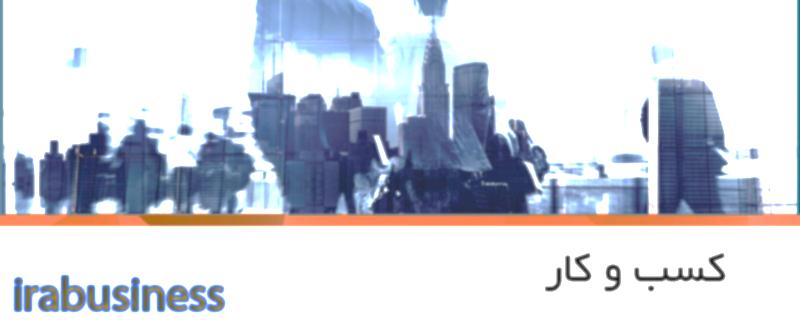 ويژگى هاى کسب و کار


١.فروش يا انتقال كالاها و خدمات براى كسب ارزش
٢.معاملات مالاها و خدمات 
٣.تكرار معاملات
٤.انگيزه سود
٥.فعاليت توام با ريسك
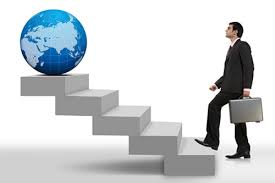 اهداف كسب كار



باور عمومى اين است كه تنها هدف كسب و كار ، به دست اوردن سرد اقتصادى است ،درحالى كه اين امر واقعيت ندارد.
آرويك معتقد است تنها هدف كسب و كار بدست اوردن سود نيست ، بنابراين ،كسب و كارها هم داراى اهداف اقتصادى اند و اهداف اجتماعى اند.
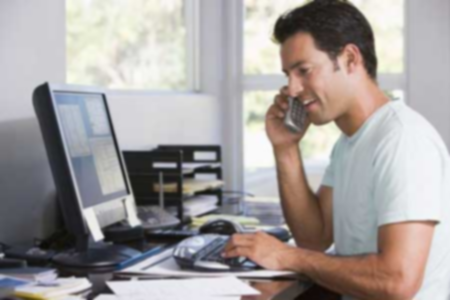 کسب و کار های خانگی


كسب كار هاى خانگى در ايران سابقه ديرينه دارد
بسيارى از صنايع دستى كه امروزه هم وجود دارند 
در منازل و محل سكونت افراد توليد شده اند
كسب و كار خانگى پديده جديدى نيست
بلكه در تغير و تحولات اقتصادى و احتماعى به آن 
اهميت بيشترى شده است و روز به روز
 در حال گسترش و توسعه است .
دلايل انتخاب كسب و كار خانگى


١.بالا بردن كيفيت زندگى(كار كردن در خانه باعث مي شود كه وقت بيشترى به خانه و خانواده اختصاص يابد و به  ديگر مسائل و موضوعات خانواده ،از قبيل تربيت و پرورش فرزندان توجه بيشترى شود
٢.توسعه فن آورى(با پيشرفت هاى زيادى كه در زمينه علوم رايانه و ديگر وسايل ارتباطى به وجود آمده است ،محيط خانه محل مناسب و كاراترى براى كسب و كار شده است
مزاياى كسب و كار خانگى


١.آزادى و استقلال عمل بيشترى 
٢.عدم نياز به مجوز
٣.احساس راحتى بيشتر
٤.پايين بودن هزينه راه اندازى
نكات مهم براى راه اندازى كسب و كار خانگى



١.دربارى ايده كسب و كارتان تحقيق كنيد .
٢.درباره ى محصول يا خدماتتان نيز اطلاعات كسب كنيد .
٣.محل كار خود را تعيين كنيد .
٤. مشاركت ديگر اعضاى هانواده را جلب كنيد .
كسب و كار اينترنتى
اين نوع كسي و كار جديد بوده و با پيدايش كامپيوتر ،اينترنت و توسعه جامعه خدماتى به عنوان يكى از سريع ترين كسب و كار از نظر تعداد ،سود و حجم در عرصه تجارت جهانى مطرح هستند.
تعريف:
كسب كار اينترنتى به خرید و فروش محصولات يا خدمات در اينترنت گفته ميشود.اين نوع كسب و كار به سرعت در اقتصاد امروز رشد و پيشرفت كرده است .خريد و فروش اينترنتى به كوچكترين كسب و كار ها نيز اين فرصت را مى دهد كه به مخاطبان خود در سطح جهانى با حداقل هزينه دسترسى پيدا كنند .
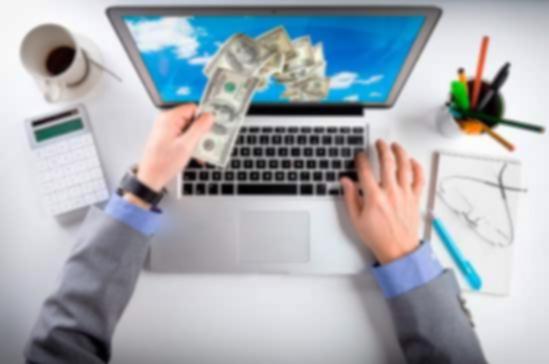 انواع كسب و كارهاى اينترنتى در ده گروه کلی
1.ايجاد اجتماعات آنلاين ٢.خريد ،فروش و حراج كالاهاى مختلف ٣.تبليغات اينترنتى ٤.ارائه خدمات تخصصى به ديگران ٥.ايجاد امپراطورى اطلاعات ،اخبار و آموزش ٦....
كسب و كار روستايي


كارآفرينى در نواحى روستايي در جستجوى تركيب واحدى از منابع هم در درون و هم در خارح از فعاليت هاى كشاورزى است.
مثال:ريسندگى،درودگرى،گردشگرى،آهنگرى

كارافرينى روستايي و شهرى هيچ گونه تفاوتى با يكديگر ندارند به جز اينك بايد كارآفرينى روستايي در فضاى روستا تصور نمود
کسب و كار هاى خانوادگى

كسب و كار خانوادگى  يه نوع كسب و كار است كه صاحبان آن بايد هم خويشاوند و فاميل باشند،
به عبارت كلى به كسب كارى گفته ميشود كه افراد يك خانواده و خويشاوندان اقدام به تشكيل كسب وكارى مى نمايند.
سه عامل مهم در كسب و كار خانوادگى :
خانواده
مالكيت
مديريت
عوامل رشد و بقاى كسب و كارهاى خانوادگى 


فرهنگ خانواده
شخصيت و خصوصيات هر کدام از اعضاى خانواده 
عوامل محيطى و اجتماعى 
نوع كسب و كار
خصوصيات كارآفرين كسب و كار
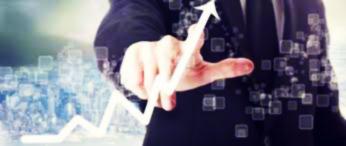 كسب و كار كوچك 




كسب و كار كوچك بصورت مستقل است و هر شركتى با كمتر از ٥٠٠پرسنل در اين حيطه قرار ميگيرد  در امريكا حدود ٢٢/٥ميليون كسب و كار مستقل از كشاورزى و زراعت وجود دارد كه ٩٩درصد آن كسب و كار كوچك به حساب مى آيند.
`
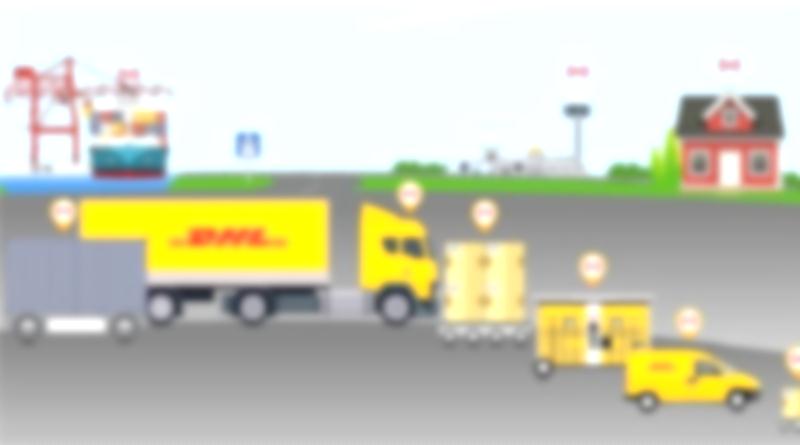 فعاليت هاى كسب و كار 


كسب و كار خدماتى 
شامل فاليت هايي است كه براى انتقال كالاها و خدمات از مكان توليد به محل مصرف ضرورى اند.
وظيفه اساسى كسب و كار خدماتى ،برداشتن موانع فردى ،مكانى،زمانى،مبادلاتى،دانشى و غيره است و جريان آزاد كالاها و خدمات از توليد كننده به مصرف كننده فراهم مى سازد 


خدمات حمايتى
١.بانكداری
2.حمل و نقل
٣.بيمه
٤.انباردارى 
٥.بسته بندى
٦.تبليغات
خدمات مستقيم 
١.داخلى
٢.هنری
٣.بهداشتى 
٤.بيمه ايي
٥.ارتباطات
كسب و كار تجارى
تجارت شاخه ايي از كسب و كار خانگى است .
كسب و كار تحارى را براساس اندازه و ميزان پوشش به دو دسته اصلى تقسيم مي كنند:
١:بر اساس اندازه و ظرفيت 
•عمده فروش 
•خرده فروش 
٢:بر اساس ميزان پوشش بازار
•تحارت منطقه ايي 
•تجارت ملى 
•تجارت بين المللى
محيط  های كلان 


عوامل جمعيتى: شامل مطالعه جمعيت از نظر تعداد ،سن،تراكم،جنسيت،شغل،نژاد است 

                    عوامل اقتصادى :عواملى كه بر قدرت خريداران تاثير مى گذارد (درامد ،پس اندار)
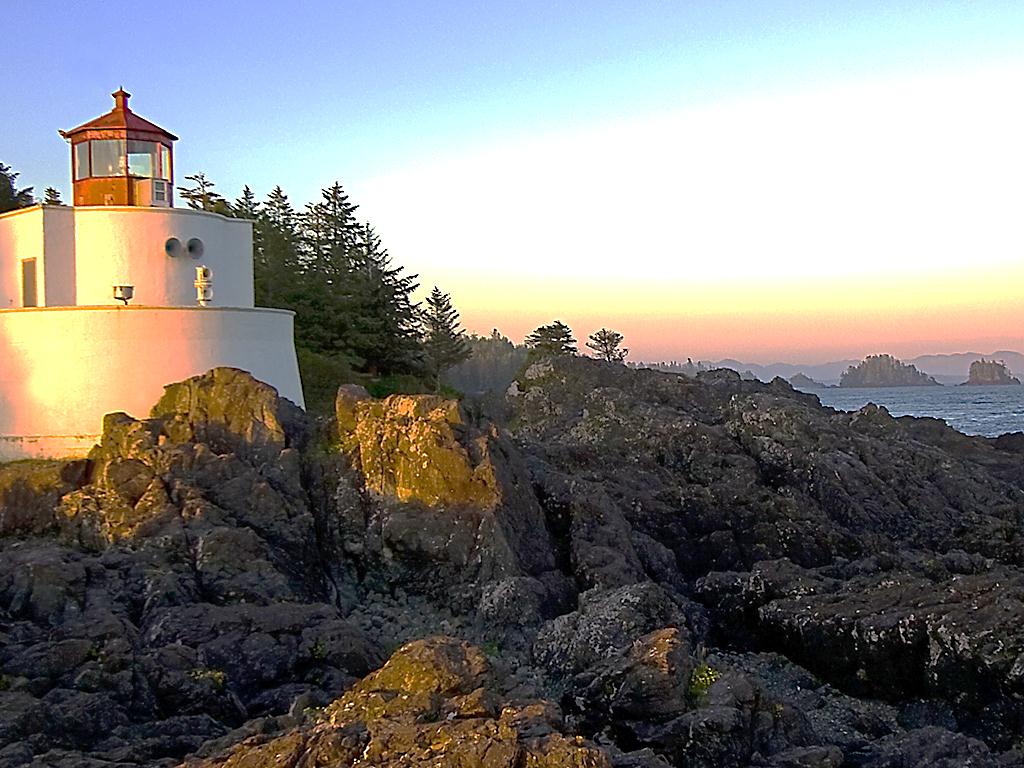 عوامل طبيعى: 
عواملى كه توليد كننده به عنوان مواد اوليه توليد خود به حساب مى آورند (كم بود مواد خام و آلودگى هوا)
عوامل تكنولوژى :
عواملى هستند كه بر توليد و ارايه محصولات جديد تاثيرى در قالب فن آورو هاى جديد دارند (اختراع رايانه و سيستم هاى پرداختى ) 
محيط سياسي :
قوانين و مقررات سازمان هاى ادارى ،گروهاى سياسي  شامل اين مورد مى شود(اصلاح طلبي)
محيط فرهنگى:
از ان حا كه فرهنگ تشكيل دهنده مجموعه ايي از  ارزش هاى رفتارى و روانى حاكم بر افراد جامعه مى باشد مى توانند شناخت آن بسيار تاثير گذار باشد
پایان